PLANIFICACIÓN  CLASES VIRTUALESOrientación SEMANA N°29FECHA : 12 septiembre  al 16 de octubre
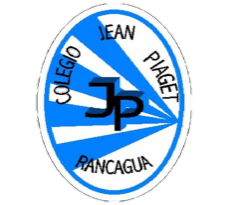 Colegio Jean Piaget
Mi escuela, un lugar para aprender y crecer en un ambiente saludable
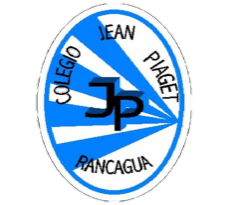 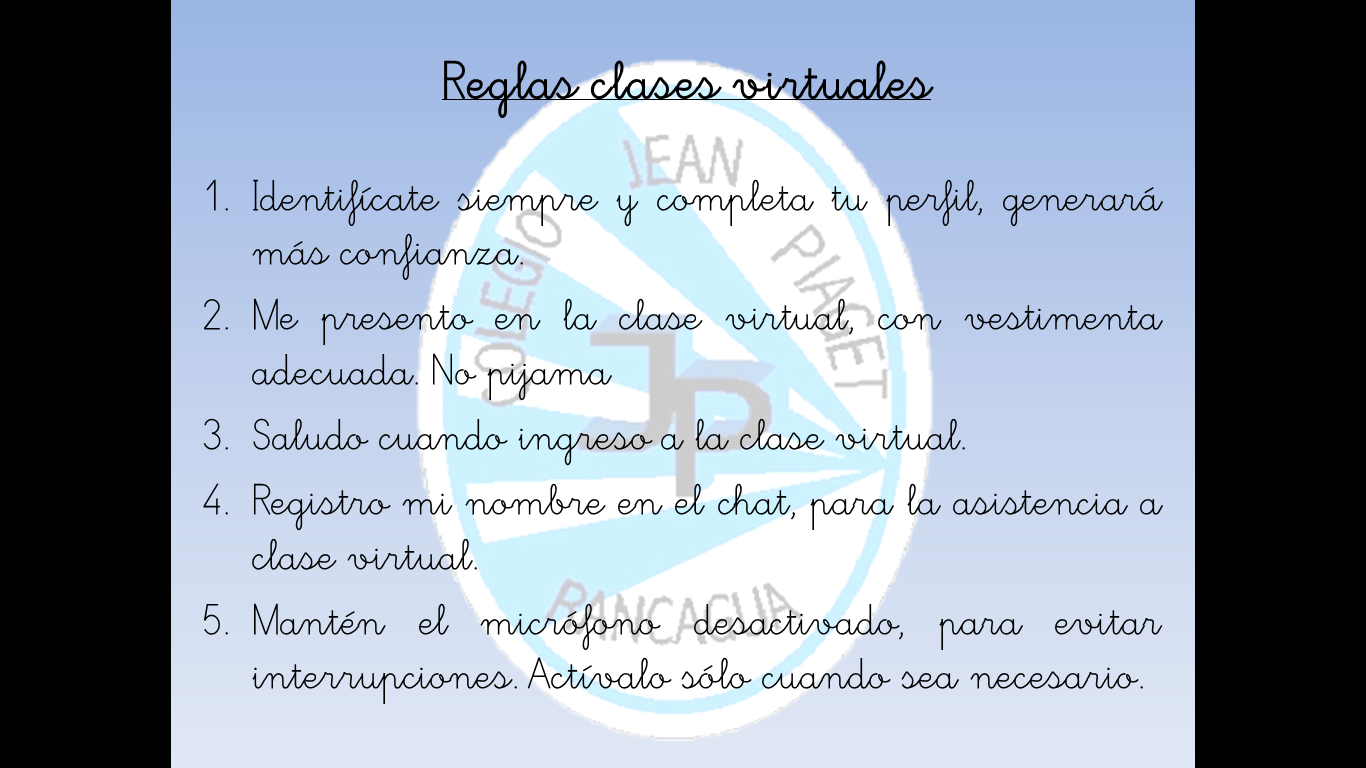 Sugerencia
De reglas virtuales. Puede usar otras
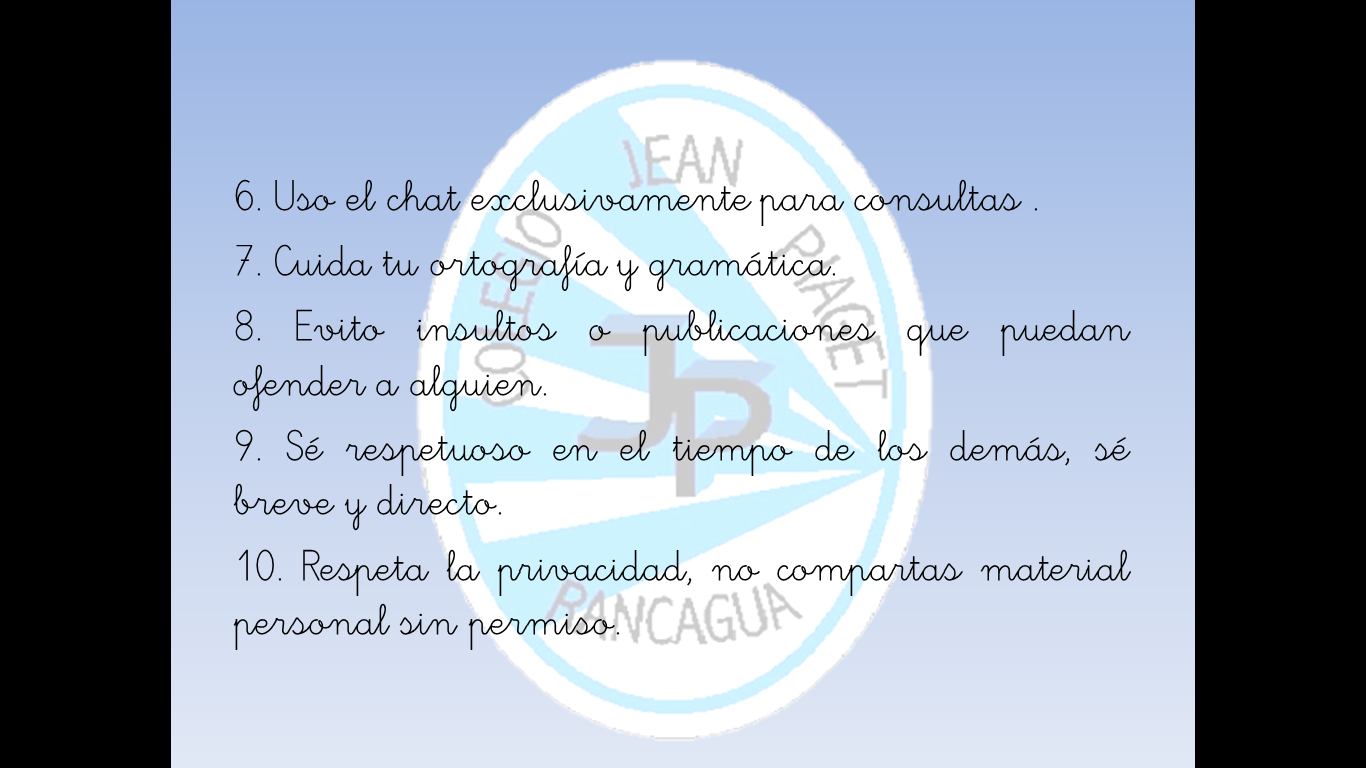 Importante:
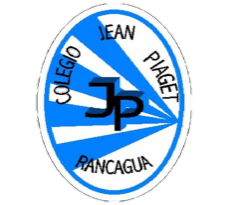 Sugerencia para usar en sus presentaciones
*optativo
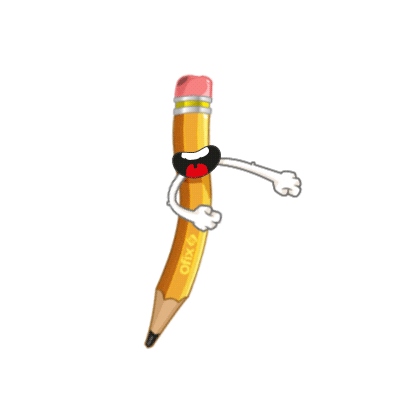 Cuándo esté la animación de un lápiz, significa que debes escribir en tu cuaderno
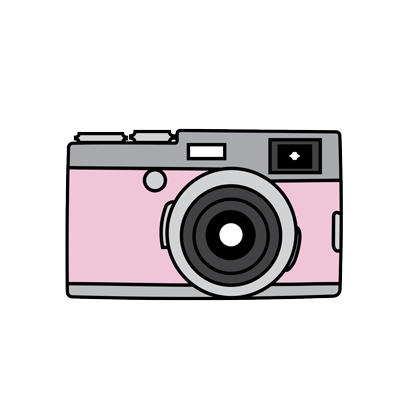 Cuándo esté esta animación de una cámara fotográfica, significa que debes mandar reporte sólo de esa actividad (una foto de la actividad)
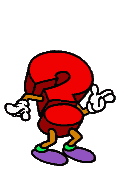 Cuándo esté esta animación de un signo de pregunta, significa que debes pensar y analizar, sin escribir en tu cuaderno. Responder de forma oral.
REFLEXIÓN
Observa el siguiente video y comenta junto a compañeros y profesora qué aprendizaje pudiste aprender.

https://www.youtube.com/watch?v=4FGuJsuVbro
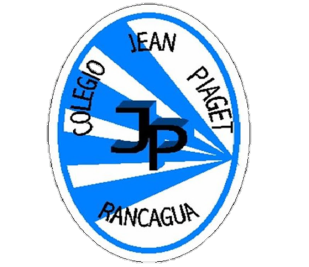 InicioActivación Conocimientos Previos
¿Qué es la diversidad?, ¿por qué somos diferentes?
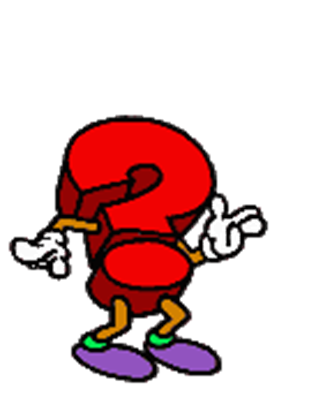 Pauta de autoevaluación (explique para qué sirve)
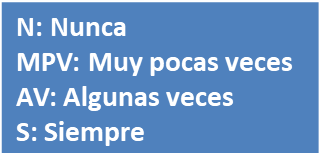 Desarrollo de la clase
1.- Observa el siguiente video que te ayudará para el desarrollo de la clase.

https://www.youtube.com/watch?v=VEUgYrZOYR4&pbjreload=101
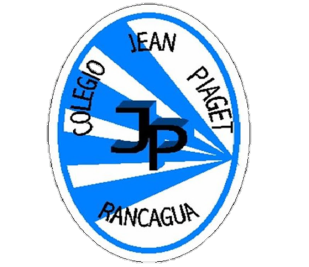 Desarrollo de la clase
2.- Observa las imágenes y comenta cuál es la diferencia entre los niños.
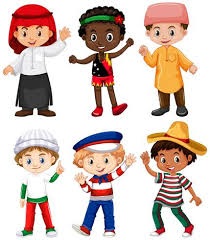 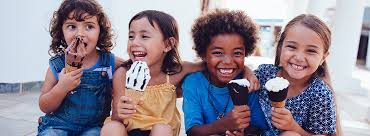 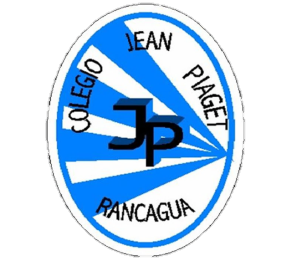 TICKET DE SALIDA
ASIGNATURA
SEMANA 29
CIERRE
Nombre: _______________________________________
INDICADORES DE EVALUACIÓN PARA EL OA

Identifican las implicancias que tiene para las personas y para el grupo el no escuchar o respetar las ideas de otras personas.

1.-  ¿Qué es la diversidad?
2.- ¿Por qué es importante respetar las diferencias ?
3.- ¿Es bueno que todos seamos diferentes,  por qué?
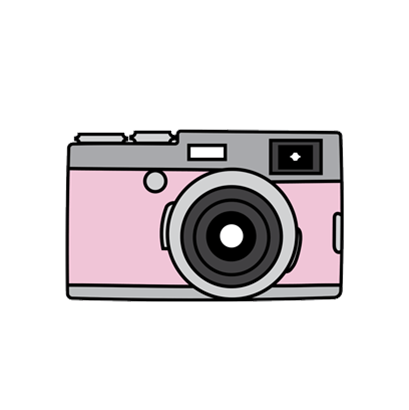 Enviar fotografía de este ticket de salida al: 
Correo: de profesora jefe
Celular: